Полимеры
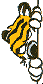 Классификация полимеров
По происхождению:
Природные, биополимеры (полисахариды, белки, нуклеиновые кислоты, каучук, гуттаперча);
Искусственные – полученные из природных путем химических превращений (целлулоид, ацетатное, медноаммиачное, вискозное волокно);
Синтетические – полученные из мономеров (синтетические каучуки, волокна /капрон, лавсан/, пластмассы)
По составу:

Органические (большинство);
Элементоорганические (поликарбонаты, кремнийорганические);
Неорганические (полимерное олово, селен, теллур, аморфная сера, черный фосфор, карбин)
По структуре макромолекулы:

Линейные (высокоэластичные);
Разветвленные;
Сетчатые (низкоэластичные)
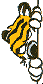 По химическому составу:
Гомополимеры (содержат одинаковые мономерные звенья);
Сополимеры (содержат разные мономерные звенья);
По пространственному строению:
Стереорегулярные
Нестереорегулярные
По физическим свойствам:
Кристаллические 
     (имеют длинные стереорегулярные макромолекулы);
Аморфные           высокоэластичное
                                           вязкотекучее
                    стеклообразное
Эластомеры – полимеры, переходящие из высокоэластичного состояния в стеклообразное при температурах ниже комнатной

Пластики – при более высоких температурах
Полимеризация –

Поликонденсация-

Примеры